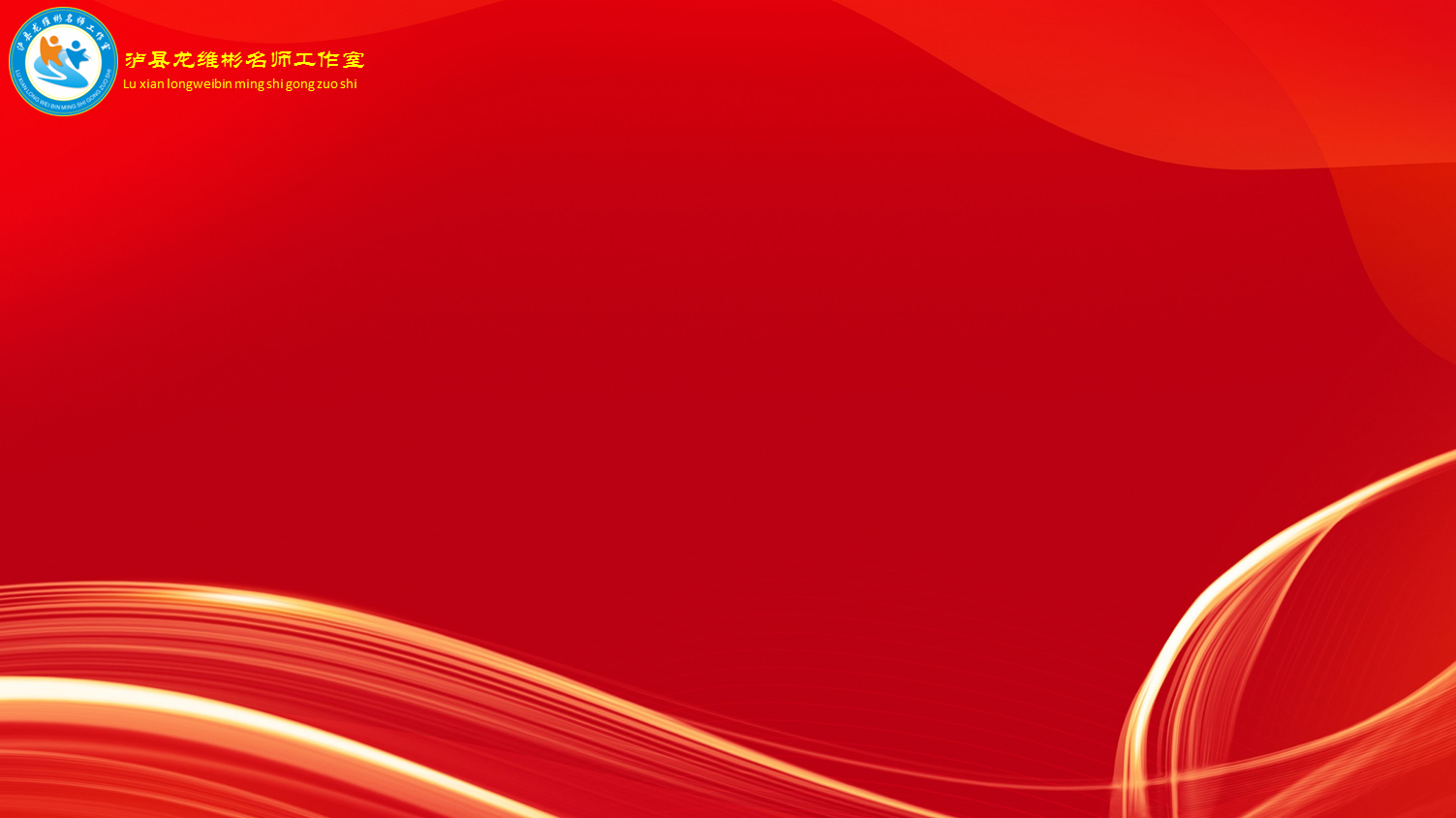 浅谈对比教学法在初中历史教学中的运用
主讲人：郑强
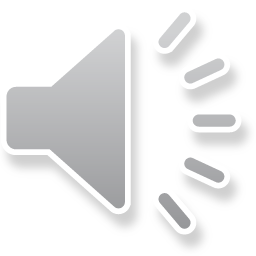 对比教学法的运用意义
01
02
04
对比法的运用原则
目录
对比法的具体应用
03
CONTENTS
后记
05
01
普通高校招生政策
对比教学法的运用意义
01
对比教学法的运用意义
（一）有助于学生养成良好的学习习惯
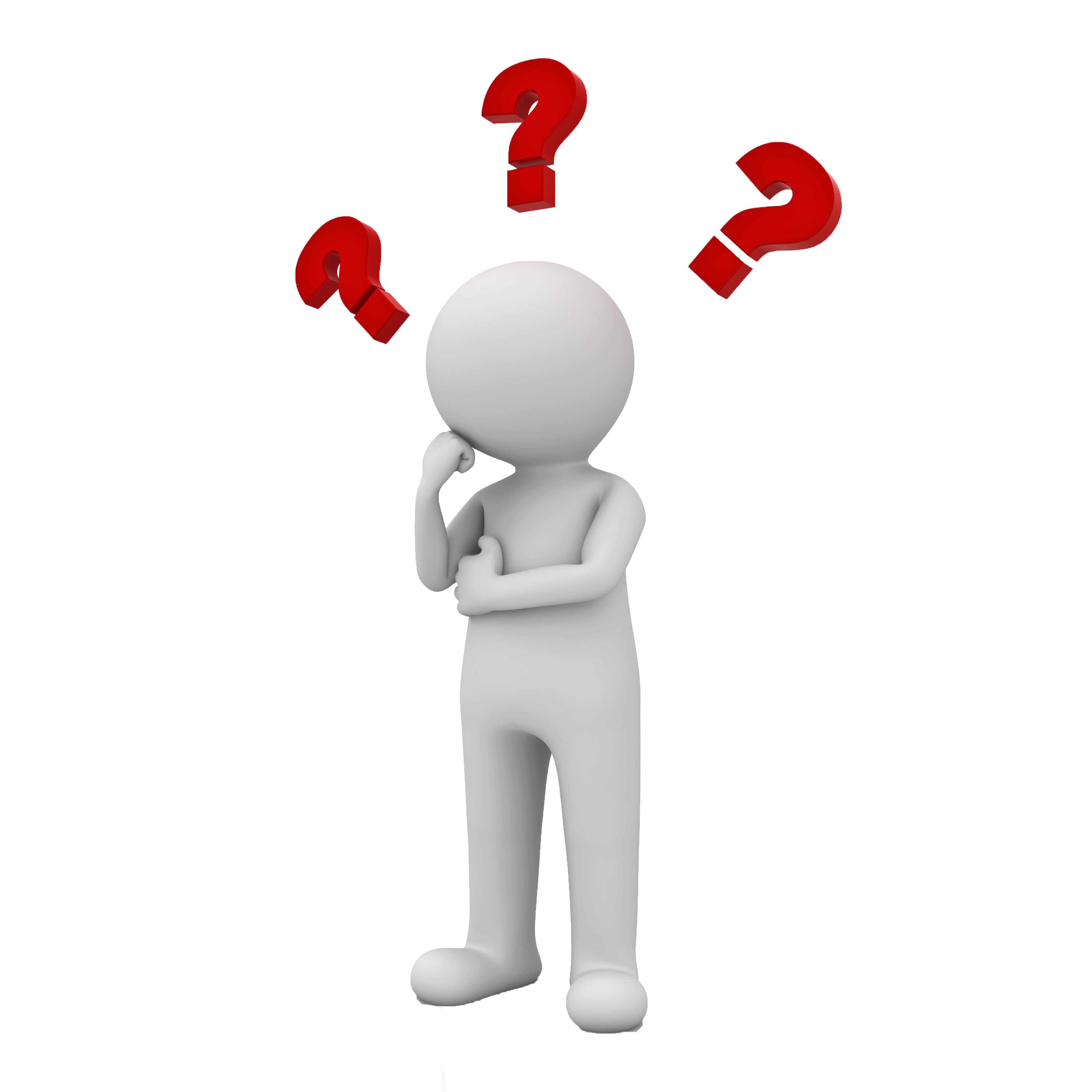 初中历史教师在课堂教学中若是采用生动的对比教学法，在引导学生阅读课本内容时，能有效提高学生的思维能力，这对激发学生想象，增强学生的概念理解具有积极作用。长期运用对比教学法，对学生的概括能力，分析能力，抽象能力、综合能力都会得到有效培养。
01
对比教学法的运用意义
（二）有助于加强学生思想教育
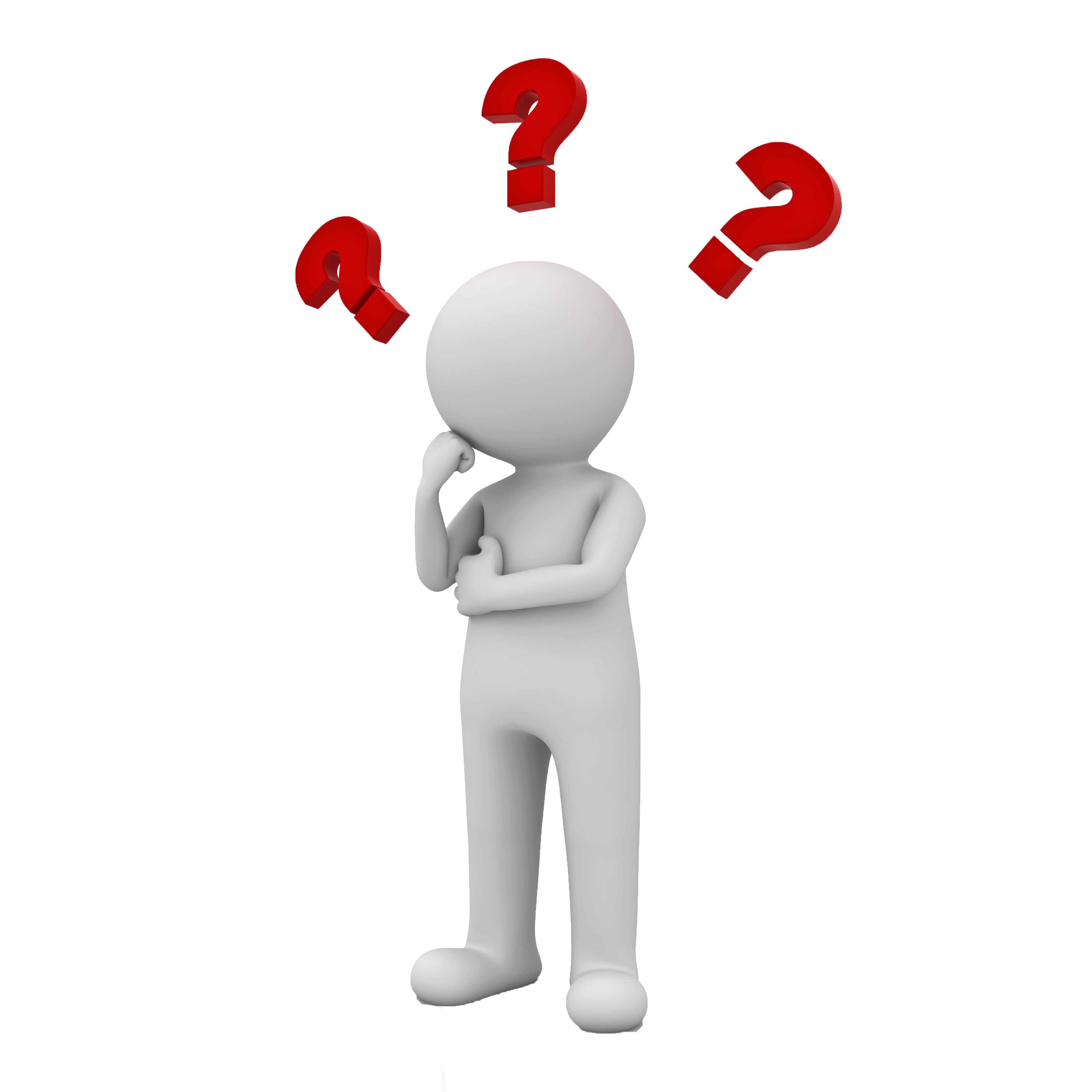 在初中历史教学中引入思想教育，是初中历史教学的根本目标。若是教师合理应用对比法能够将教材中的思想素材完全地挖掘出来，通过事例的对比让学生自然获得思想教育。通过这种方式获得的思想教育比简单直接的说教更有说服力，更能让学生有所感悟。
01
对比教学法的运用意义
（二）有助于加强学生思想教育
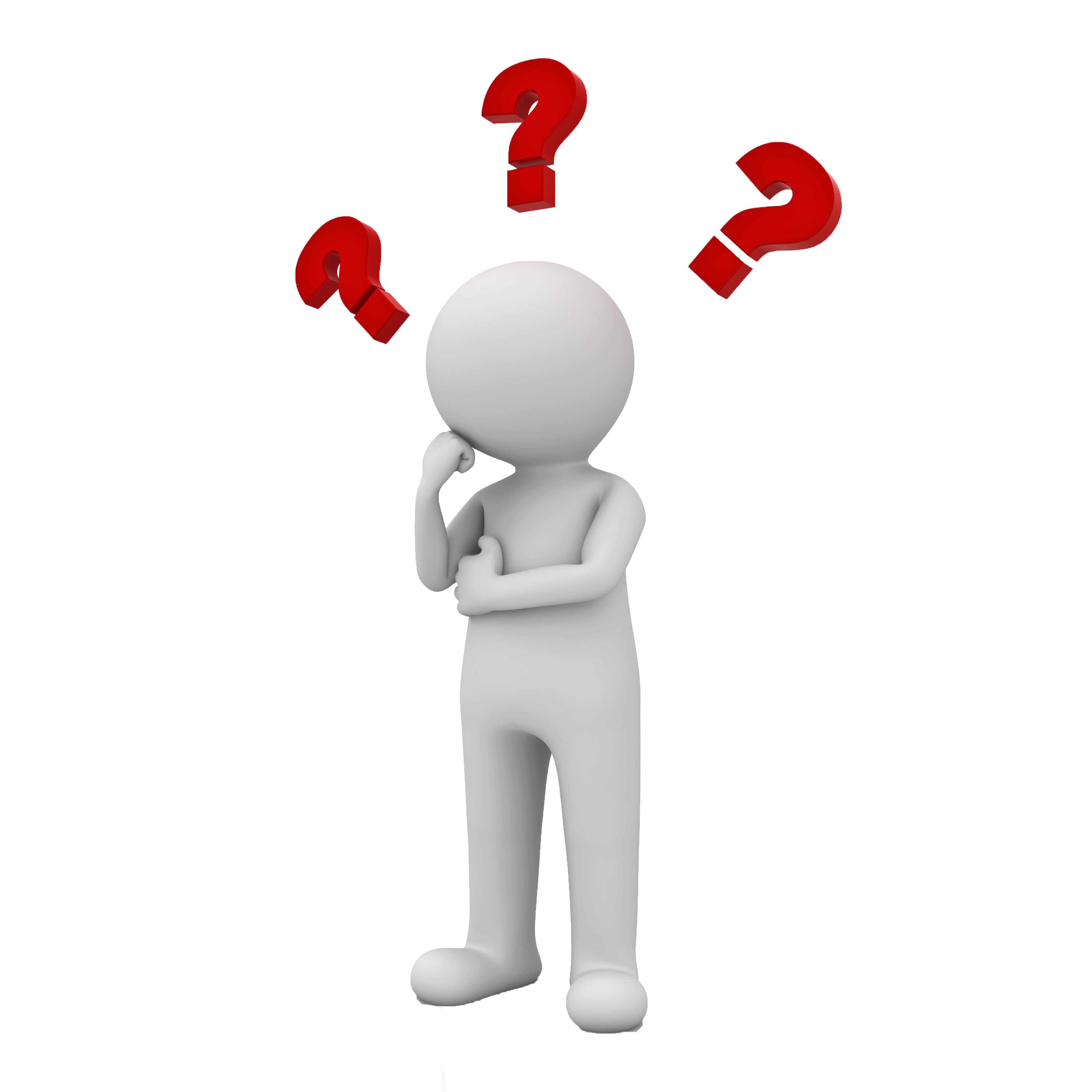 在初中历史教学中引入思想教育，是初中历史教学的根本目标。若是教师合理应用对比法能够将教材中的思想素材完全地挖掘出来，通过事例的对比让学生自然获得思想教育。通过这种方式获得的思想教育比简单直接的说教更有说服力，更能让学生有所感悟。
02
普通高校招生政策
对比法在初中历史教学中的运用原则
02
对比法在初中历史教学中的运用原则
（一）相关性原则
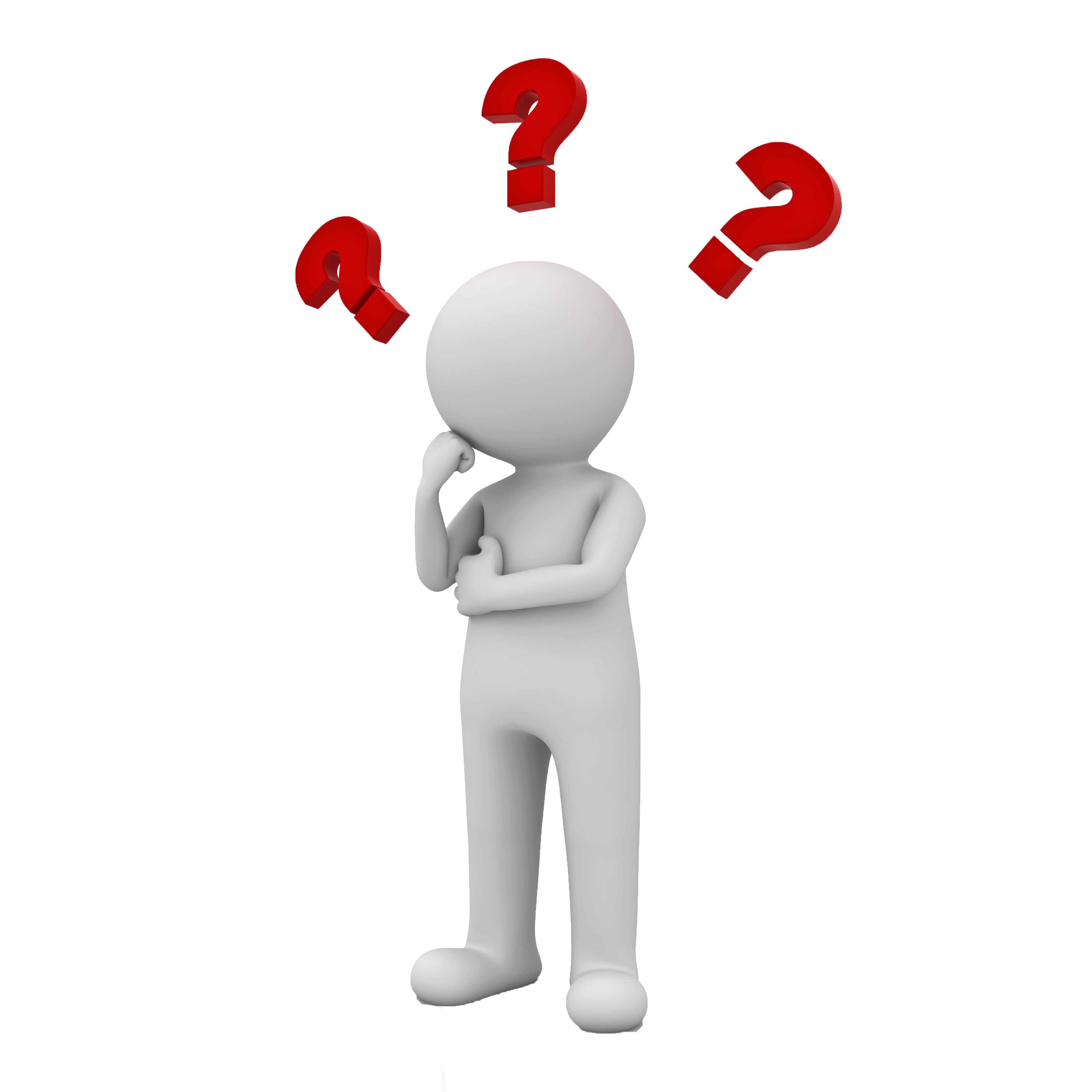 所谓相关性，指的是所描述的事件和历史事件的对比。人物与历史人物对比，对比相同时期性质不同或者相同的现象及事物，通过对比才能够切实地意识到这些现象及事物的相同点。
02
对比法在初中历史教学中的运用原则
（二）时代性原则
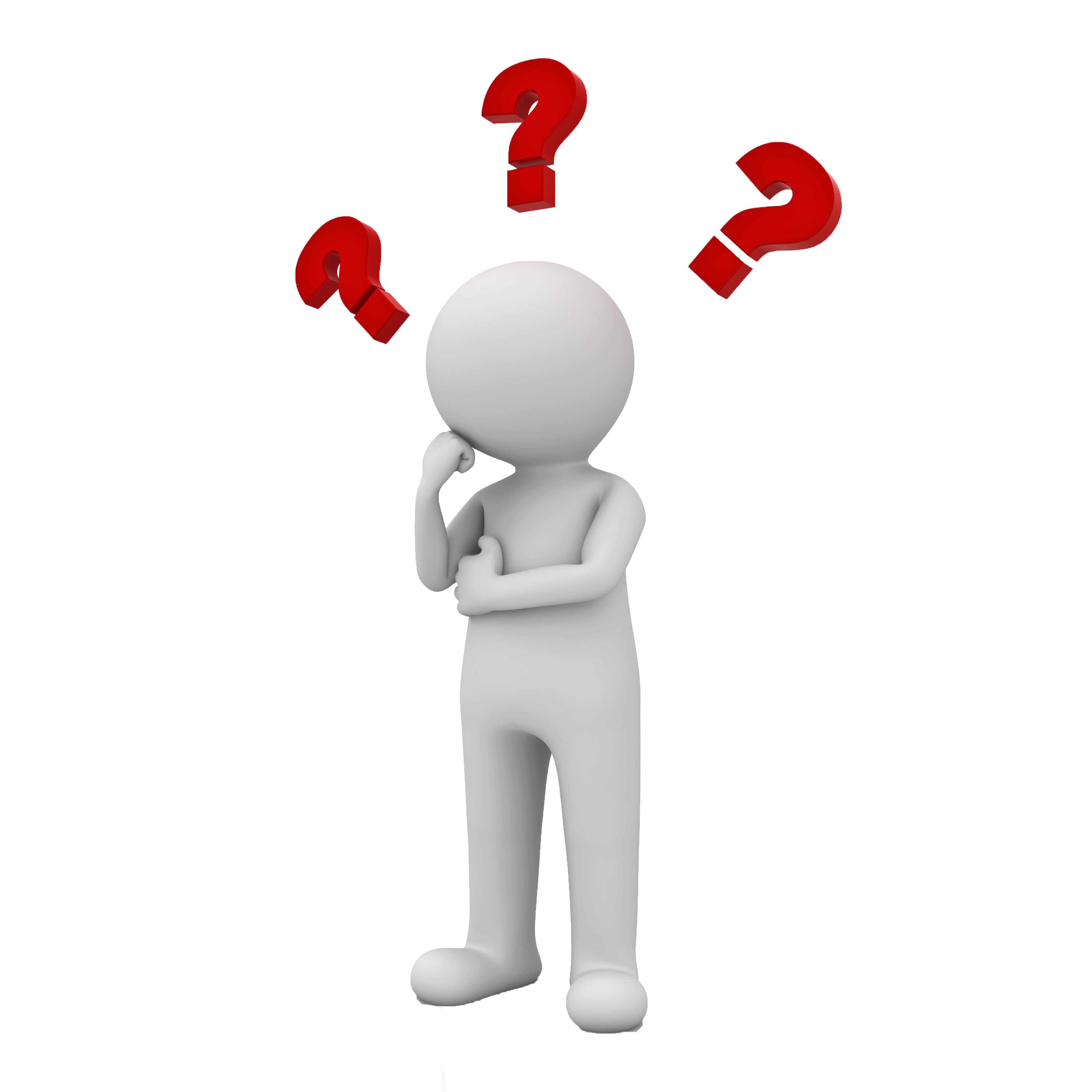 对比不单单只为了通过对比历史现象及历史事件找出相同与不同，主要是同归对比，找出历史规律及本质特点，探寻历史发展的特殊规律及相同规律。为此，在对比中，需要把历史人物、事件及现象放到相应的历史时期，同人物与事件所处的时代特点有机结合，才能得出更有价值的结论。
02
对比法在初中历史教学中的运用原则
（三）对应性原则
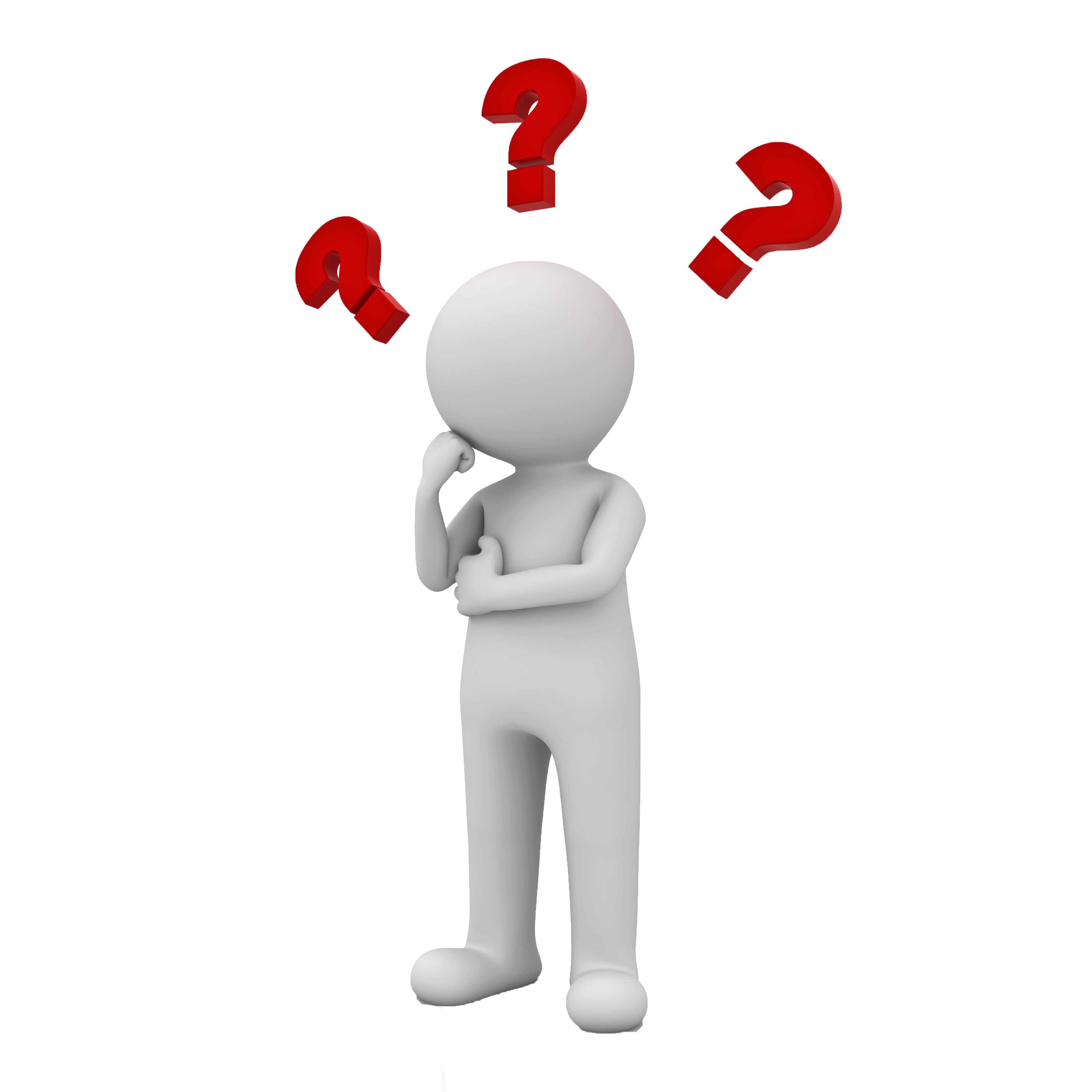 对比历史现象与事件，一定要有可比点，即能够进行对比的内容。
03
普通高校招生政策
对比法在初中历史教学中的具体应用
03
对比法在初中历史教学中的具体应用
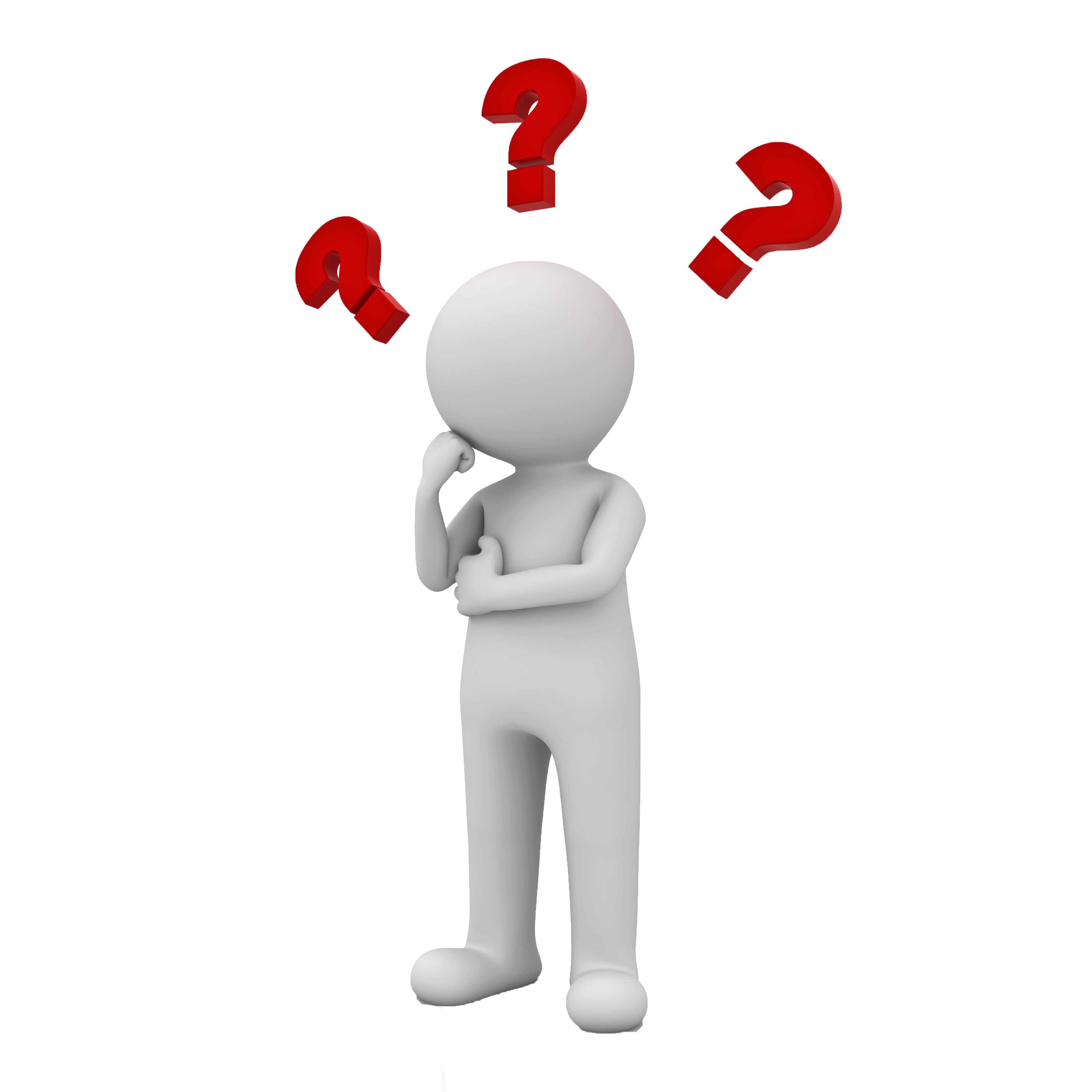 （一）横向对比
所谓横向对比，指的是对相同时期不同国家之间发生在同类性质的事件或人物进行对比。
03
对比法在初中历史教学中的具体应用
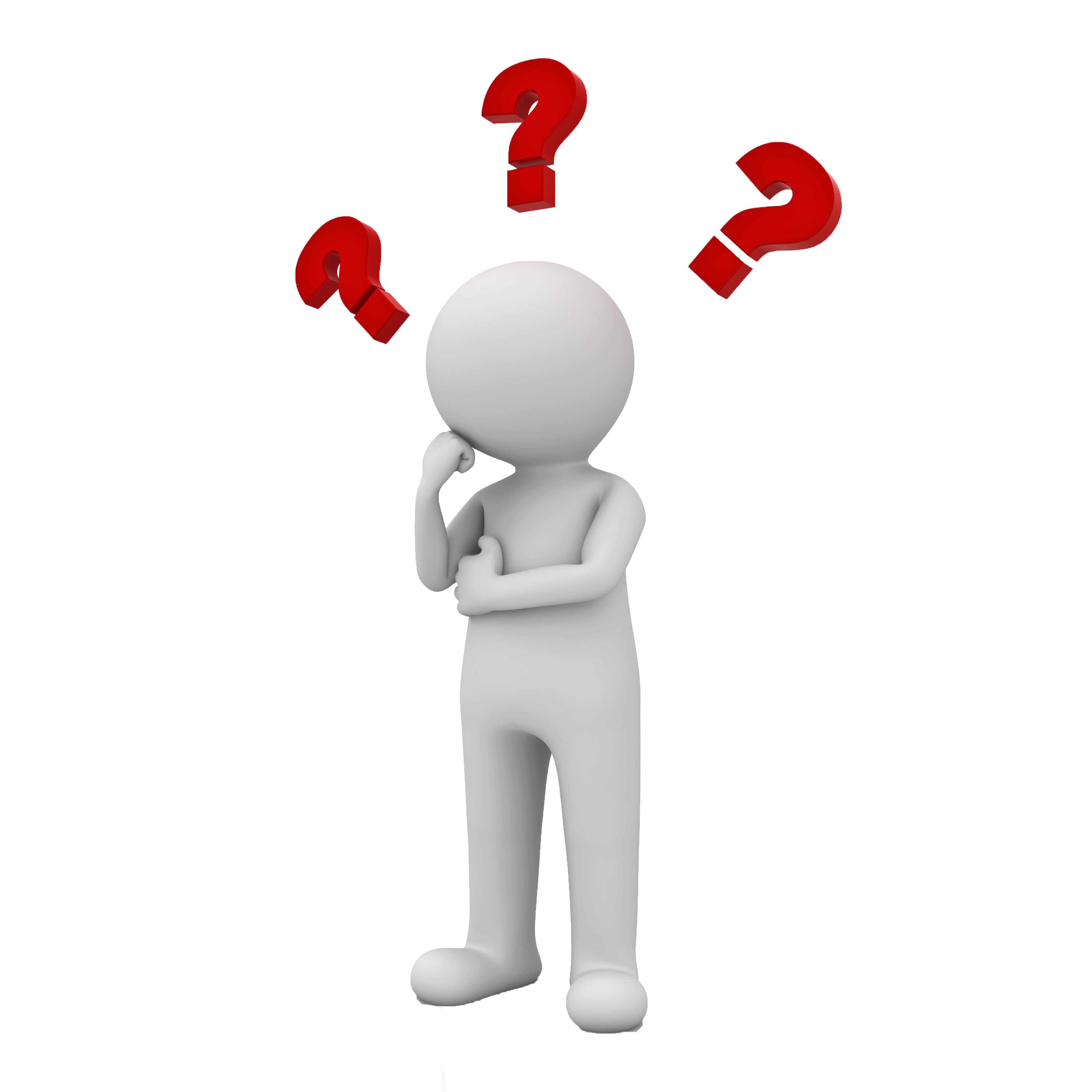 （二）纵向对比
所谓纵向对比，指的是相同国家或者是地区不同时期出现的事件及人物进行对比。
03
对比法在初中历史教学中的具体应用
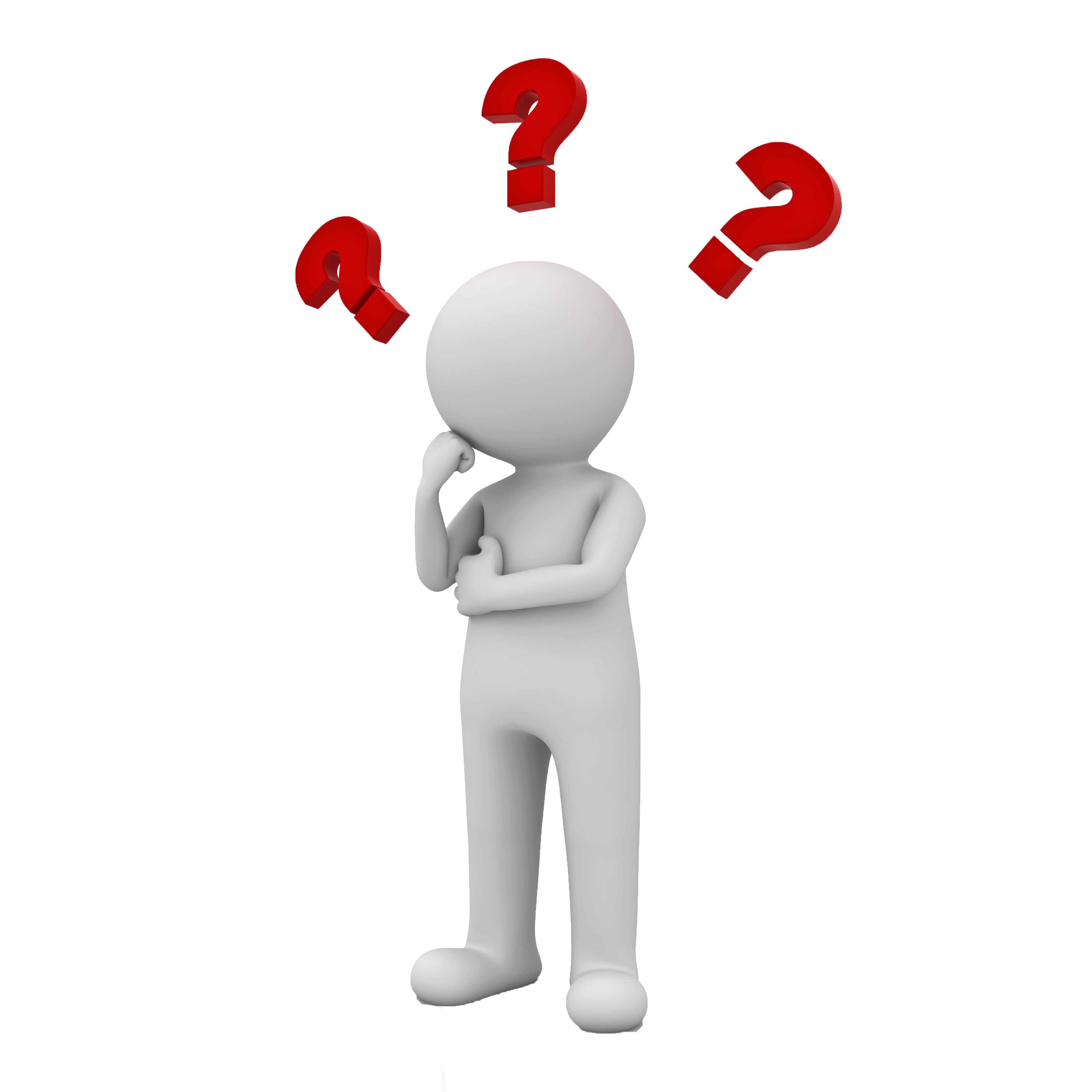 （三）概念对比
比如民族革命与民主革命；垄断资本主义和自由资本主义等内容容易被学生混淆，使学生不容易弄清楚。正确应用对比法能够让学生在对比中确定概念包含的深层次含义，对问题解决具有积极作用。
在历史教学中，合理的应用对比法能够让枯燥的教学内容变得更有趣起来，化难为简，能够充分的掌握繁杂的历史知识，了解历史发展的历程，教师在教学中高效地利用课程，学生需牢抓重点，理清思路。构建脉络知识网，加强学生学习水平，为其后的学习难度更大的历史知识做铺垫，进而考出理想的历史成绩
04
普通高校招生政策
结束语
在历史教学中，合理的应用对比法能够让枯燥的教学内容变得更有趣起来，化难为简，能够充分的掌握繁杂的历史知识，了解历史发展的历程，教师在教学中高效地利用课程，学生需牢抓重点，理清思路。构建脉络知识网，加强学生学习水平，为其后的学习难度更大的历史知识做铺垫，进而考出理想的历史成绩。
谢 谢 大 家 !